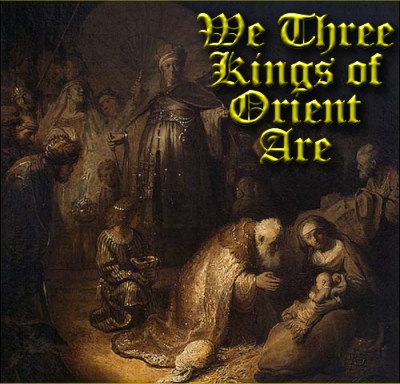 The Three Kings were Balthassar, Melchior and Caspar.
They gave gifts of Gold, Frankincense and Myrrh.



















The history of We Three Kings is nicely shown in this 4 minute video.
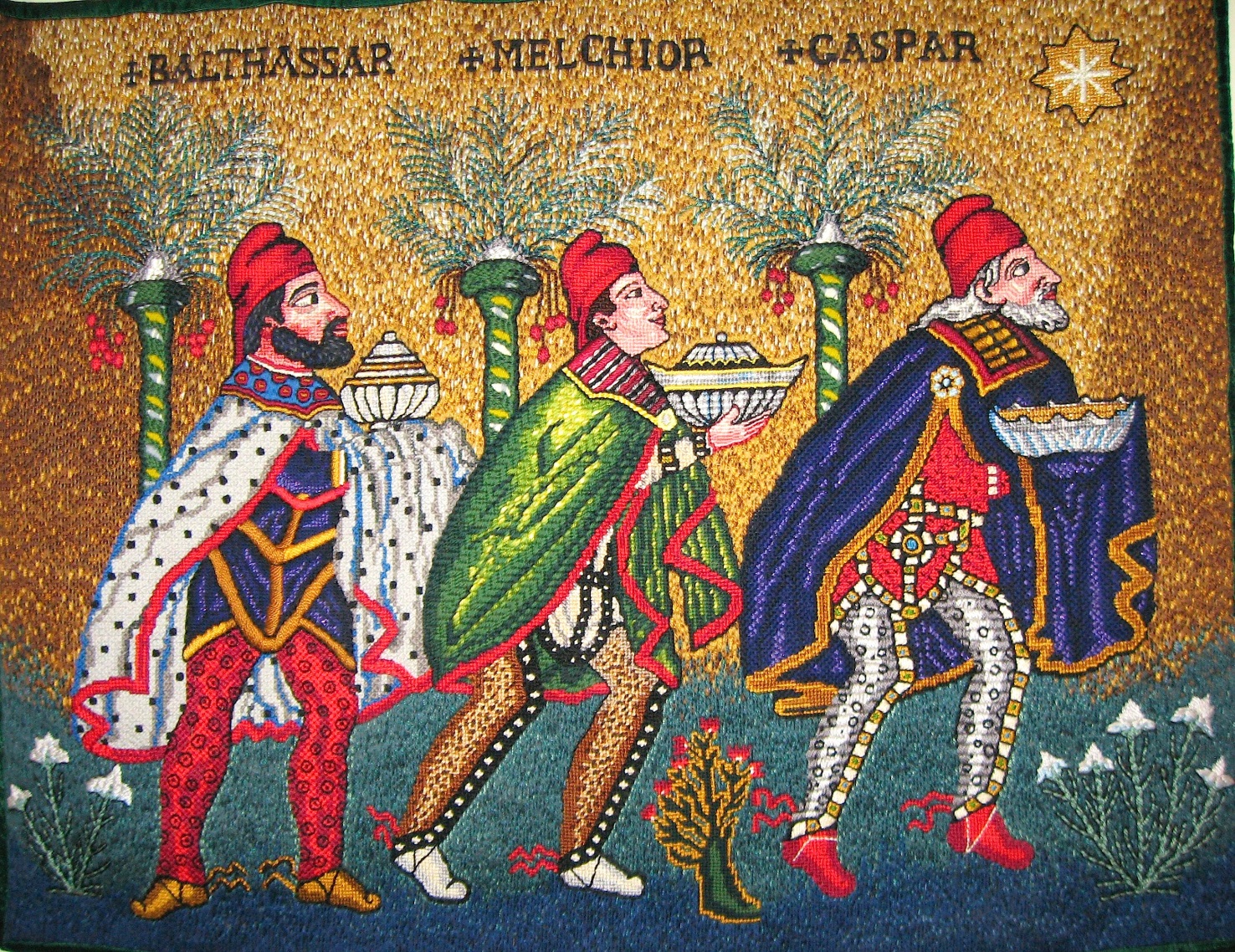 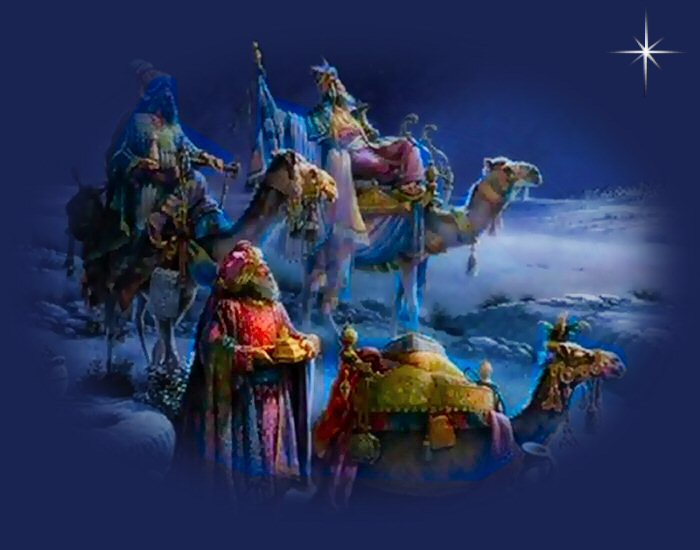 http://www.youtube.com/watch?v=obW3pLDHP5w
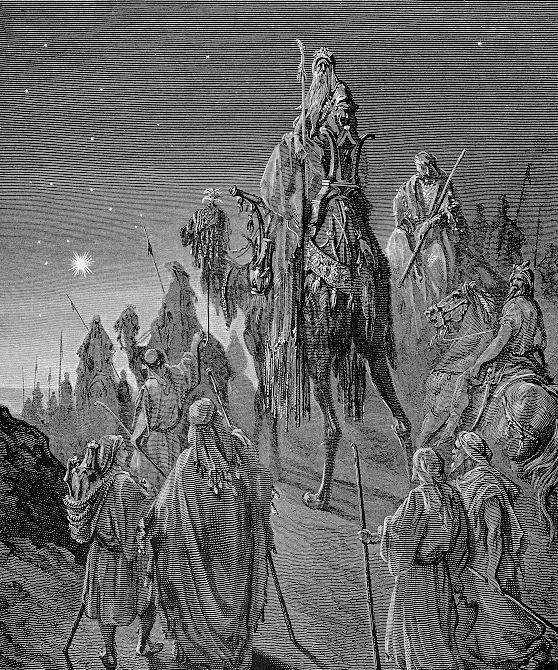 Join us in singing
 We Three Kings 
of Orient Are
We three Kings of Orient are 
Bearing gifts we traverse afar.
Field and fountain, moor and mountain, following yonder star
O star of wonder, star of night,
Star with royal beauty bright,
Westward leading, still proceeding,
Guide us to the perfect Light.
Born a king on Bethlehem’s plain,
Gold I bring to crown him again,
King forever, ceasing never
Over us all to reign.
O star of wonder, star of night,
Star with royal beauty bright,
Westward leading, still proceeding,
Guide us to the perfect Light.